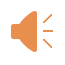 FASHION
FASHION
FASHION
https://www.freeppt7.com
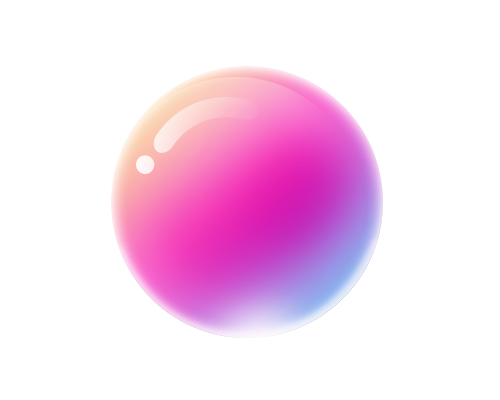 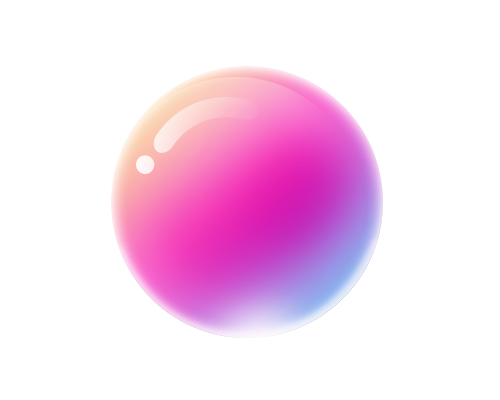 CONTENT
CONTENT
CONTENT
1
Enter the title
2
Enter the title
3
Enter the title
4
Enter the title
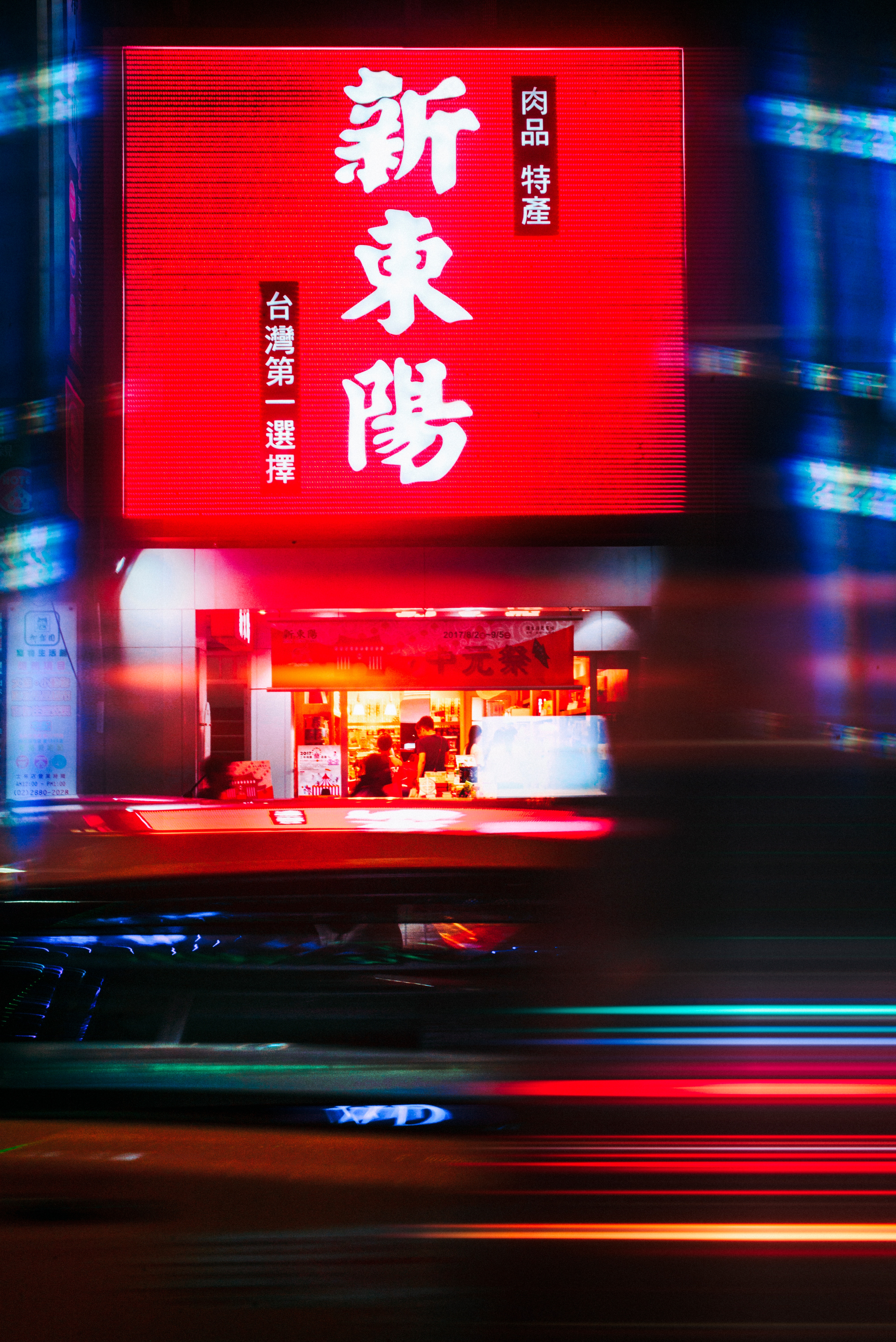 1
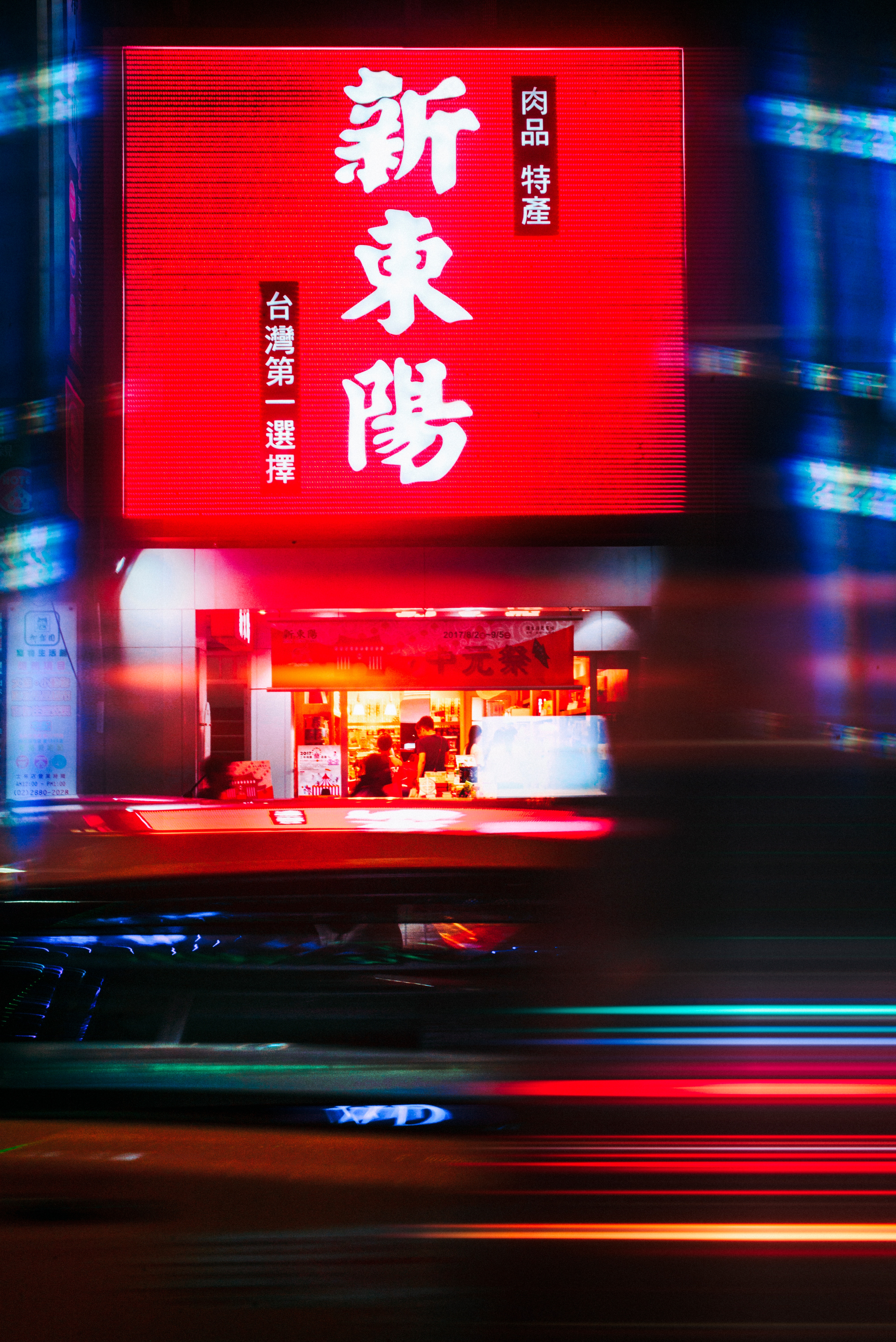 Enter the title
FASHION
FASHION
FASHION
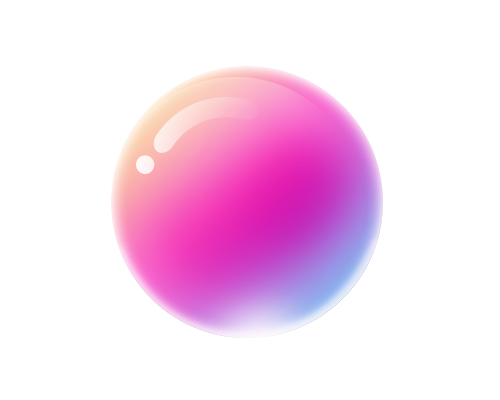 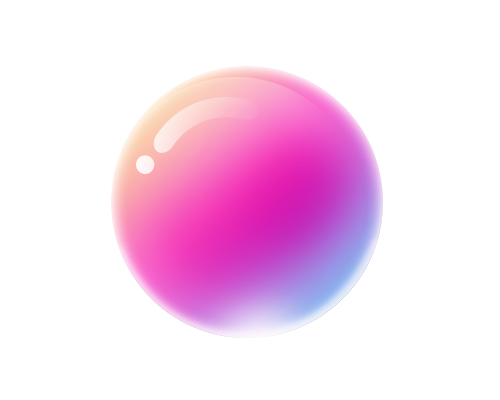 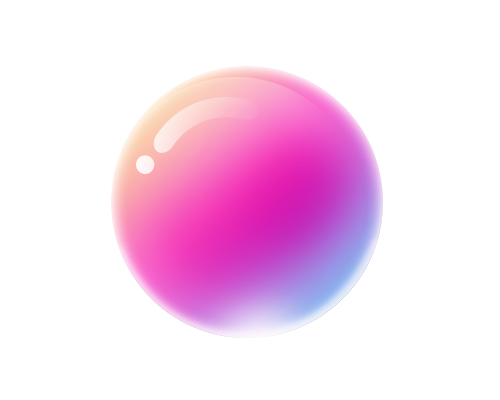 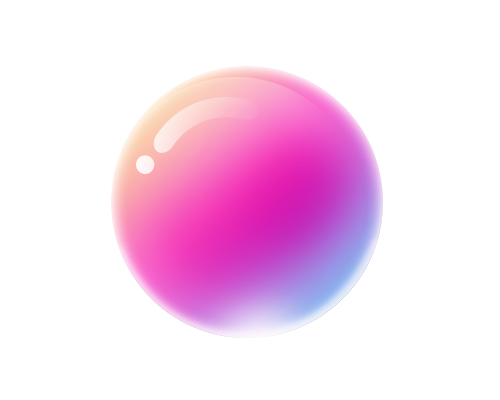 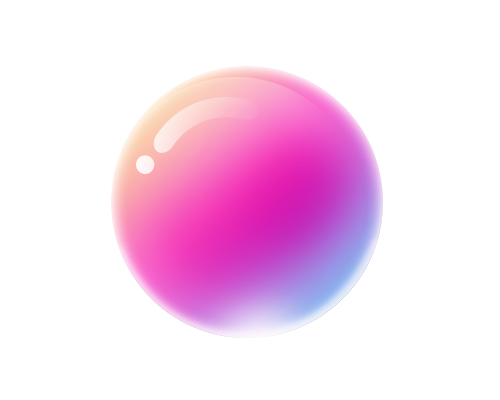 Please replace the text content, click to add the relevant title text, modify the text content, you can also directly copy your content to this.
Please replace the text content, click to add the relevant title text, modify the text content, you can also directly copy your content to this. Please replace the text content, click to add the relevant title text, modify the text content, you can also directly copy your content to this.
Title text presets
Please replace the text content, click to add the relevant title text, modify the text content, you can also directly copy your content to this.
Please replace the text content, click to add the relevant title text, modify the text content, you can also directly copy your content to this. Please replace the text content, click to add the relevant title text, modify the text content, you can also directly copy your content to this.
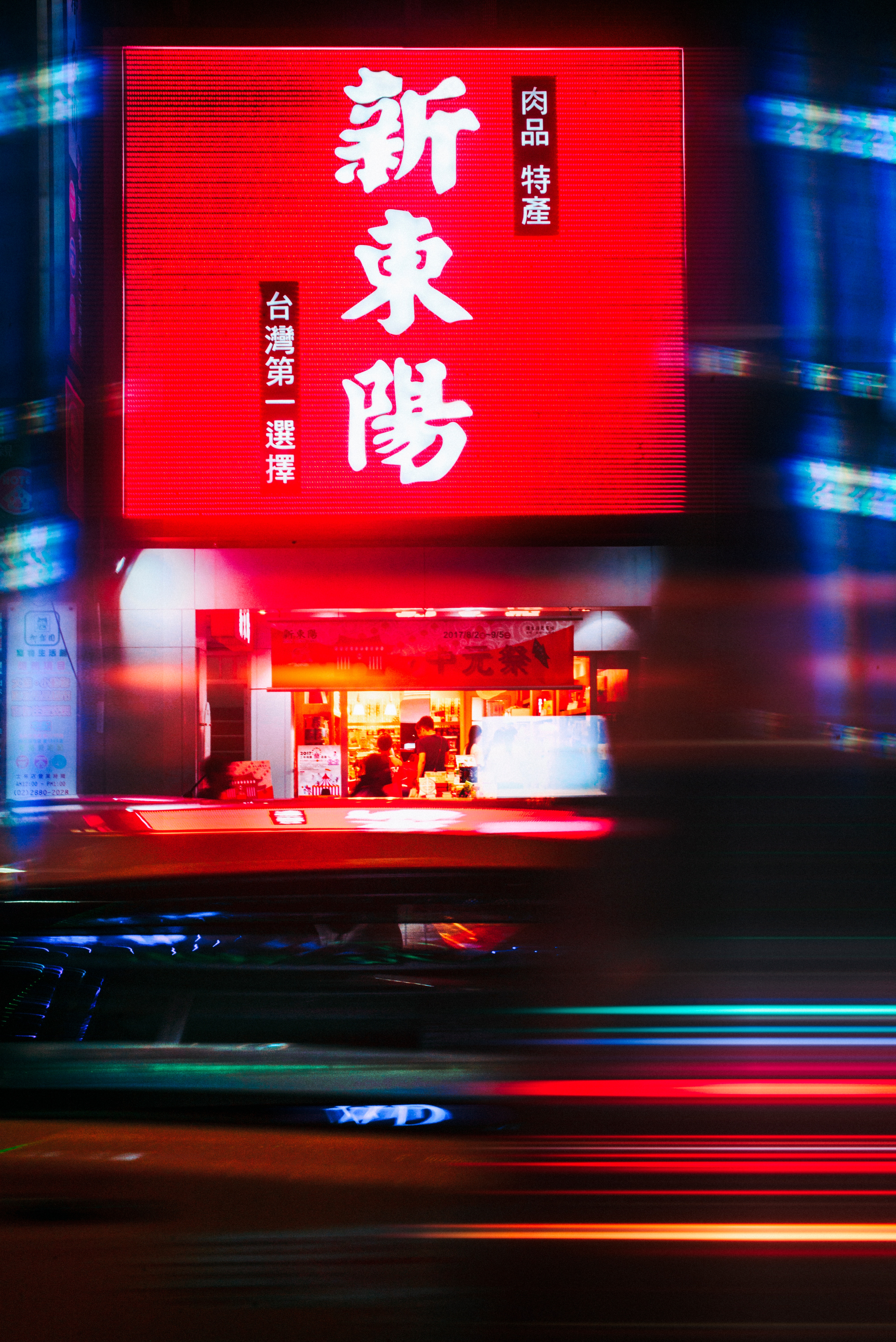 FASHION
FASHION
FASHION
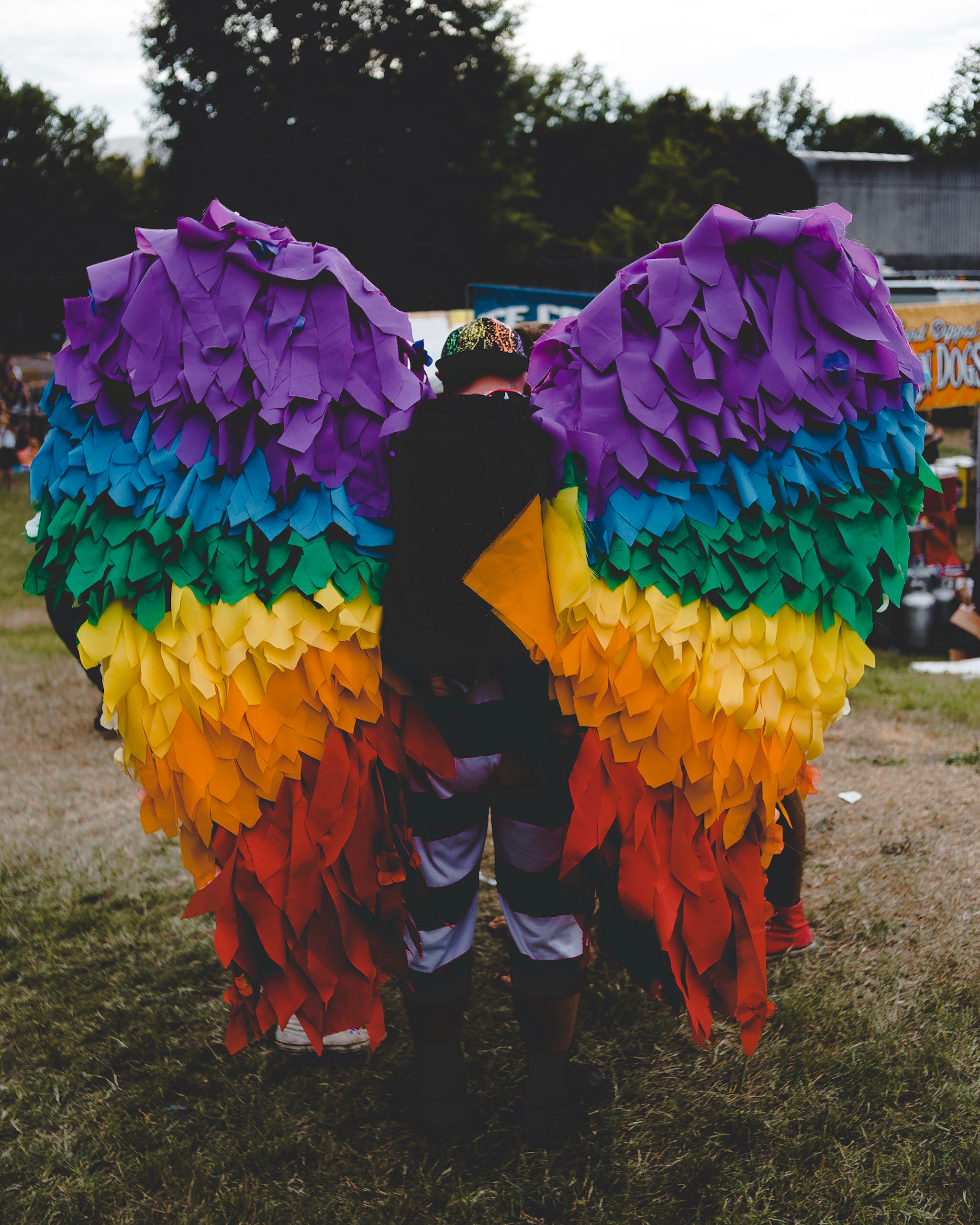 Please replace the text content, click to add the relevant title text, modify the text content, you can also directly copy your content to this.
Please replace the text content, click to add the relevant title text, modify the text content, you can also directly copy your content to this.
FASHION
FASHION
FASHION
(2)
(1)
Please replace the text content, click to add the relevant title text, modify the text content, you can also directly copy your content to this.
Please replace the text content, click to add the relevant title text, modify the text content, you can also directly copy your content to this.
(3)
(4)
Please replace the text content, click to add the relevant title text, modify the text content, you can also directly copy your content to this.
Please replace the text content, click to add the relevant title text, modify the text content, you can also directly copy your content to this.
Please replace the text content, click to add the relevant title text, modify the text content, you can also directly copy your content to this.
(5)
(6)
Please replace the text content, click to add the relevant title text, modify the text content, you can also directly copy your content to this.
Please replace the text content, click to add the relevant title text, modify the text content, you can also directly copy your content to this.
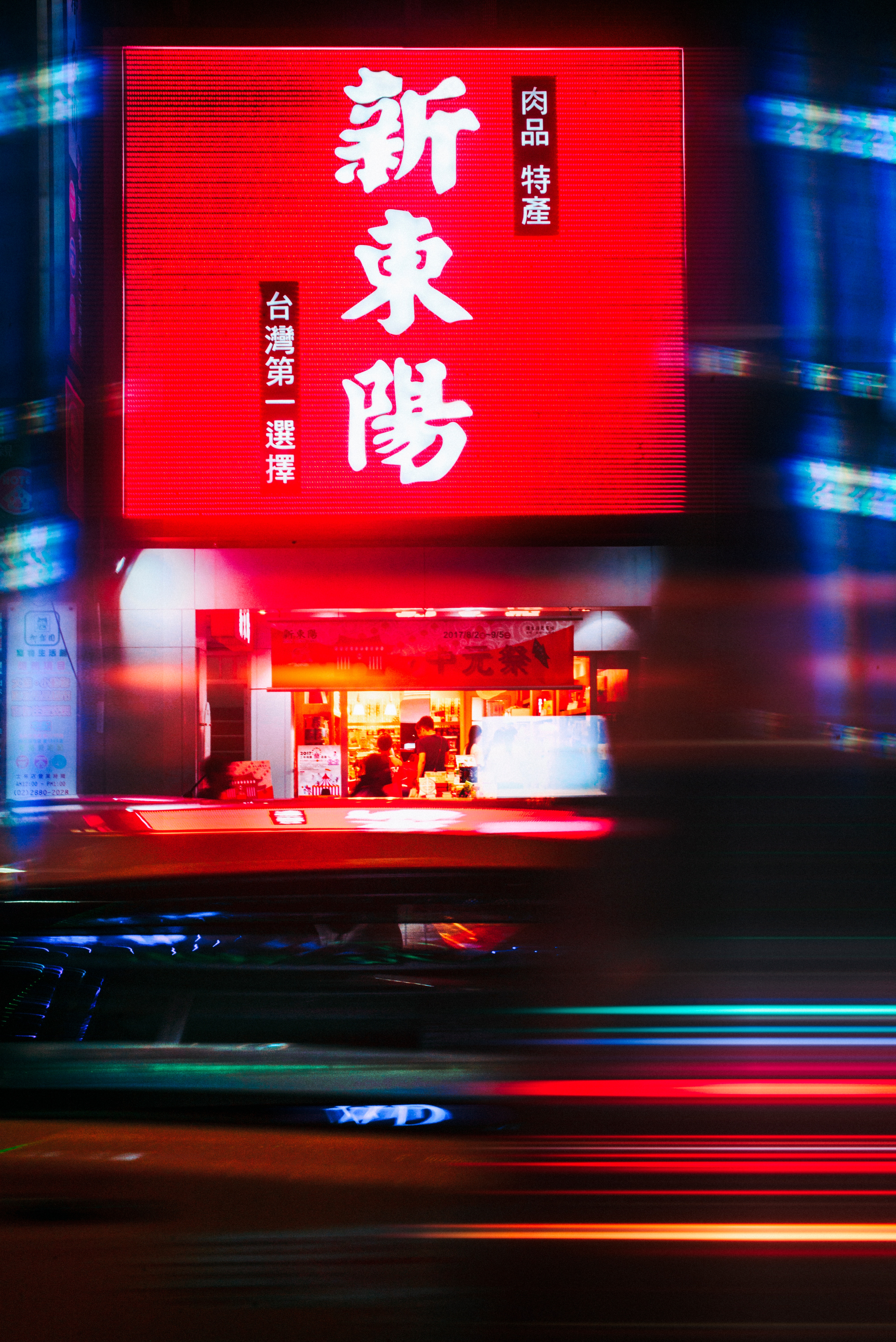 2
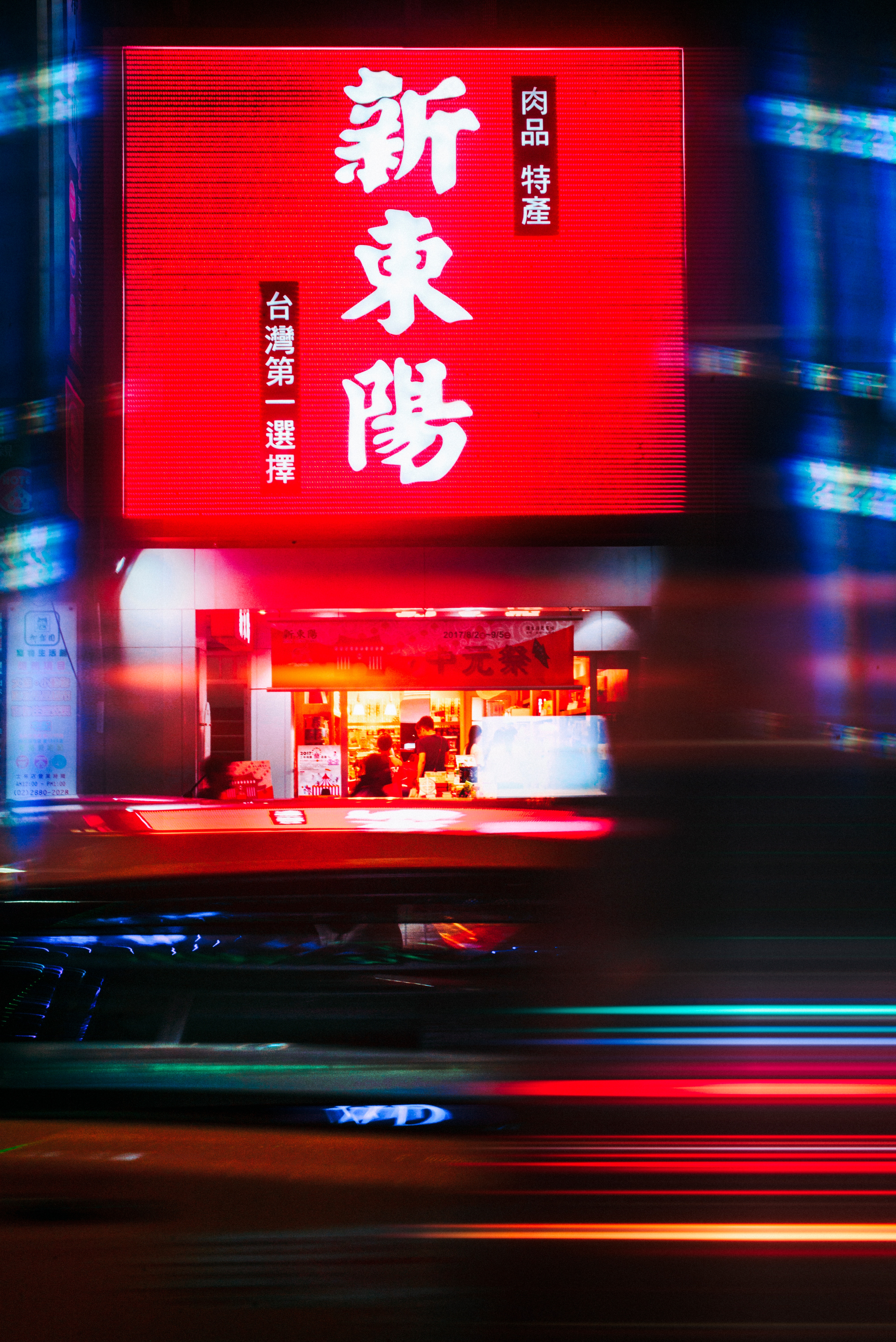 Enter the title
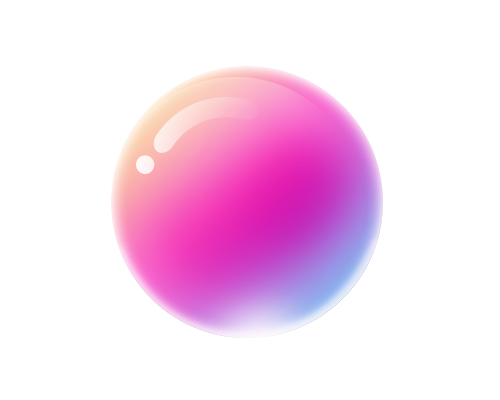 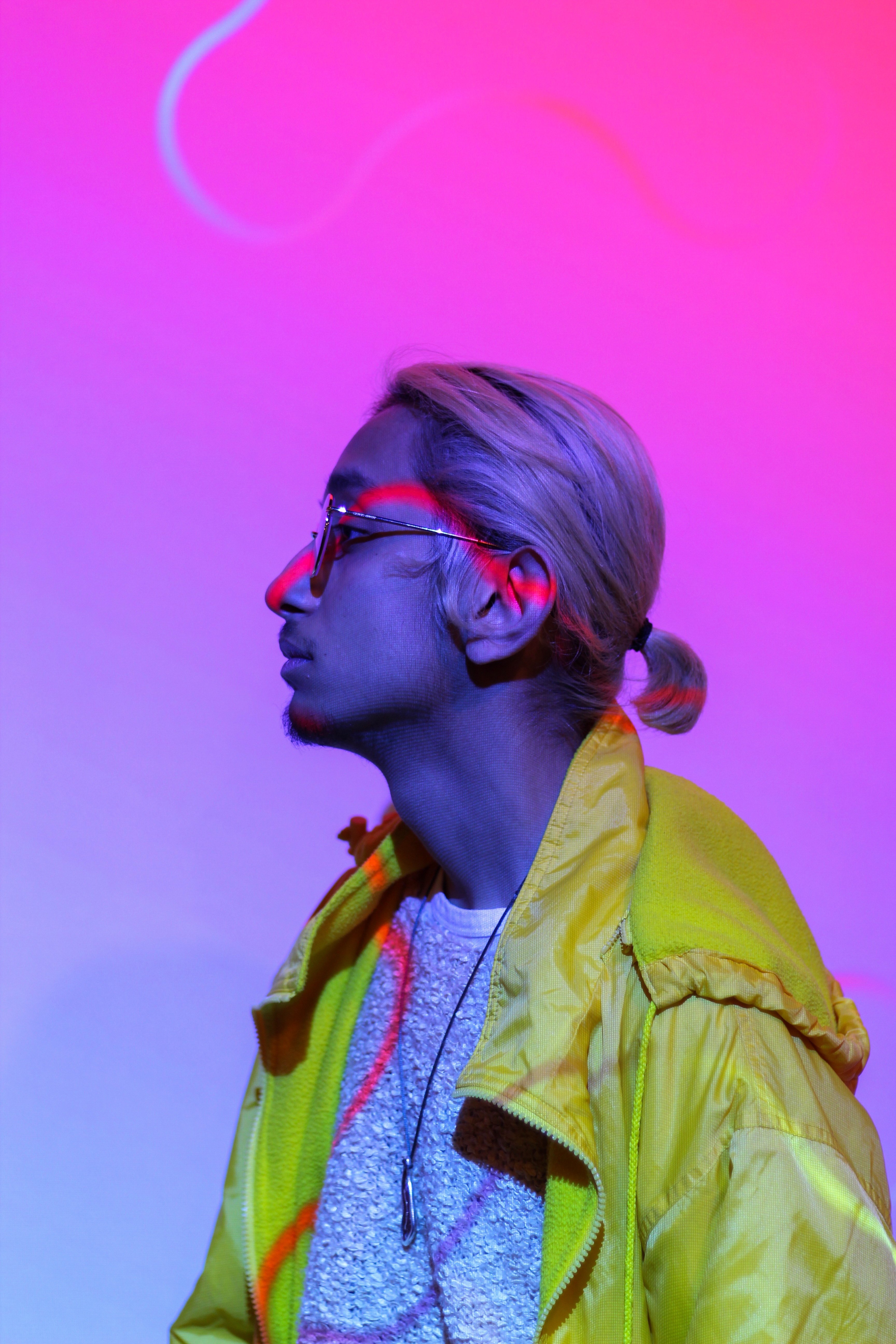 Please replace the text content, click to add the relevant title text, modify the text content, you can also directly copy your content to this.
Please replace the text content, click to add the relevant title text, modify the text content, you can also directly copy your content to this. Please replace the text content, click to add the relevant title text, modify the text content, you can also directly copy your content to this.
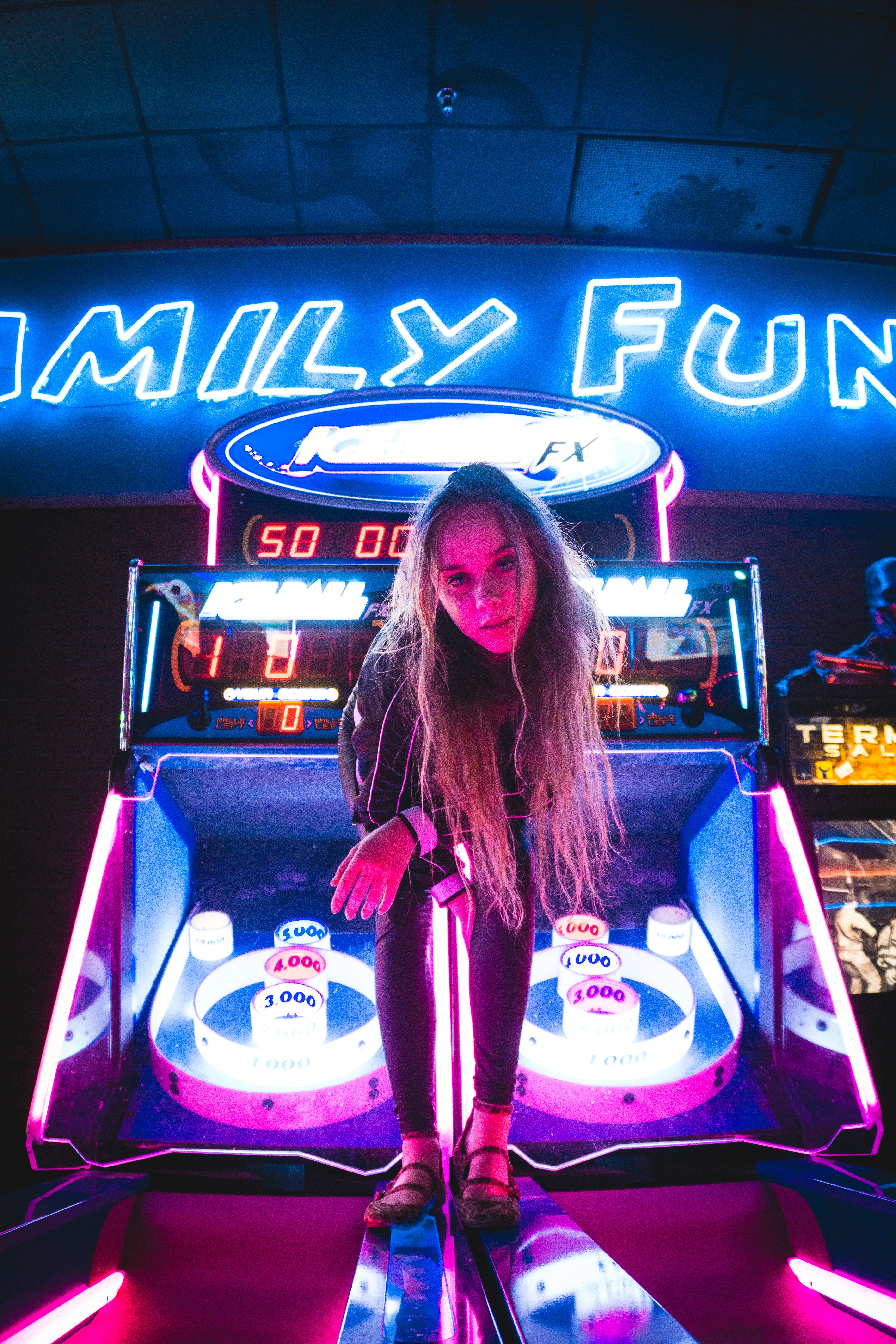 Please replace the text content, click to add the relevant title text, modify the text content, you can also directly copy your content to this.
Please replace the text content, click to add the relevant title text, modify the text content, you can also directly copy your content to this. Please replace the text content, click to add the relevant title text, modify the text content, you can also directly copy your content to this.
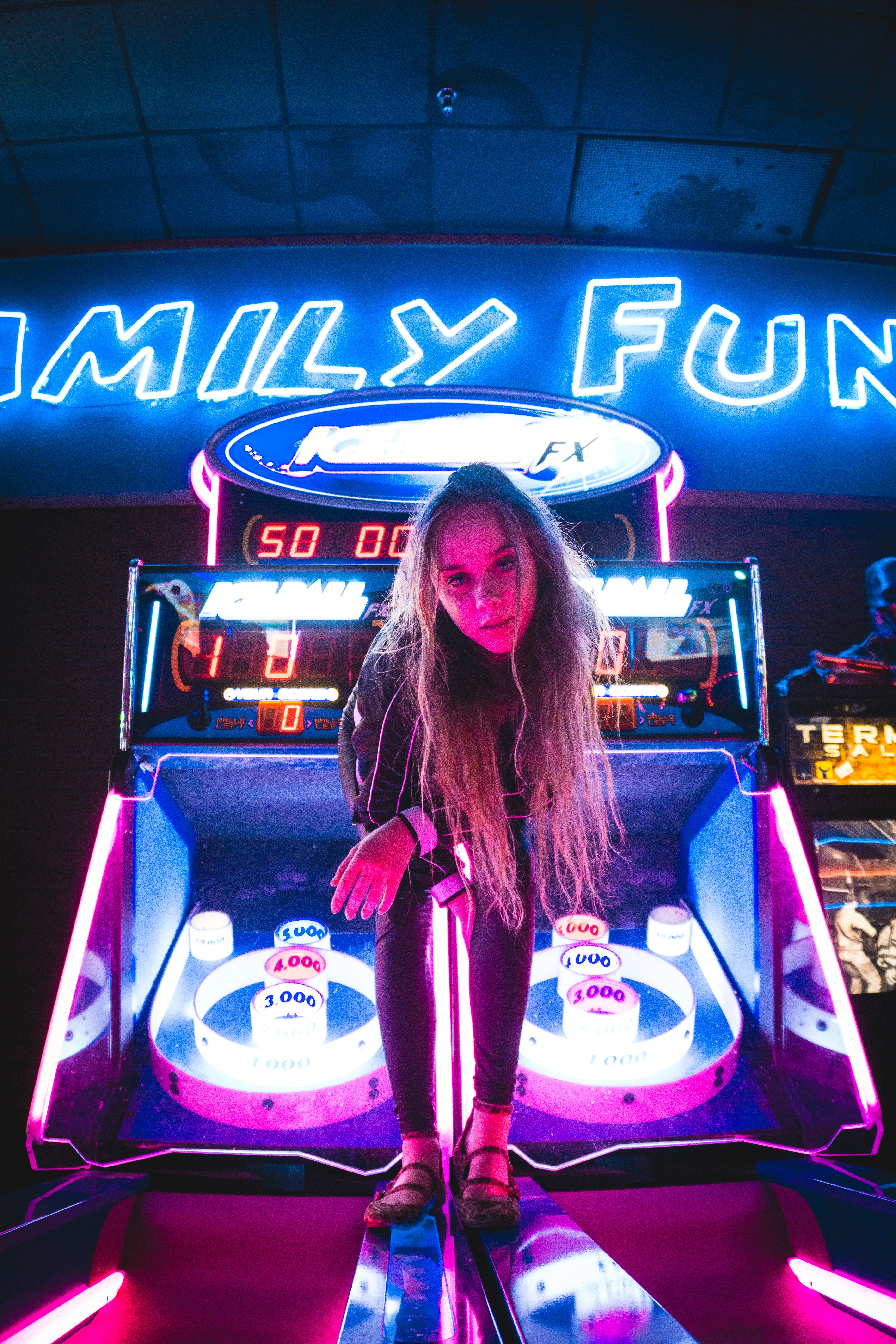 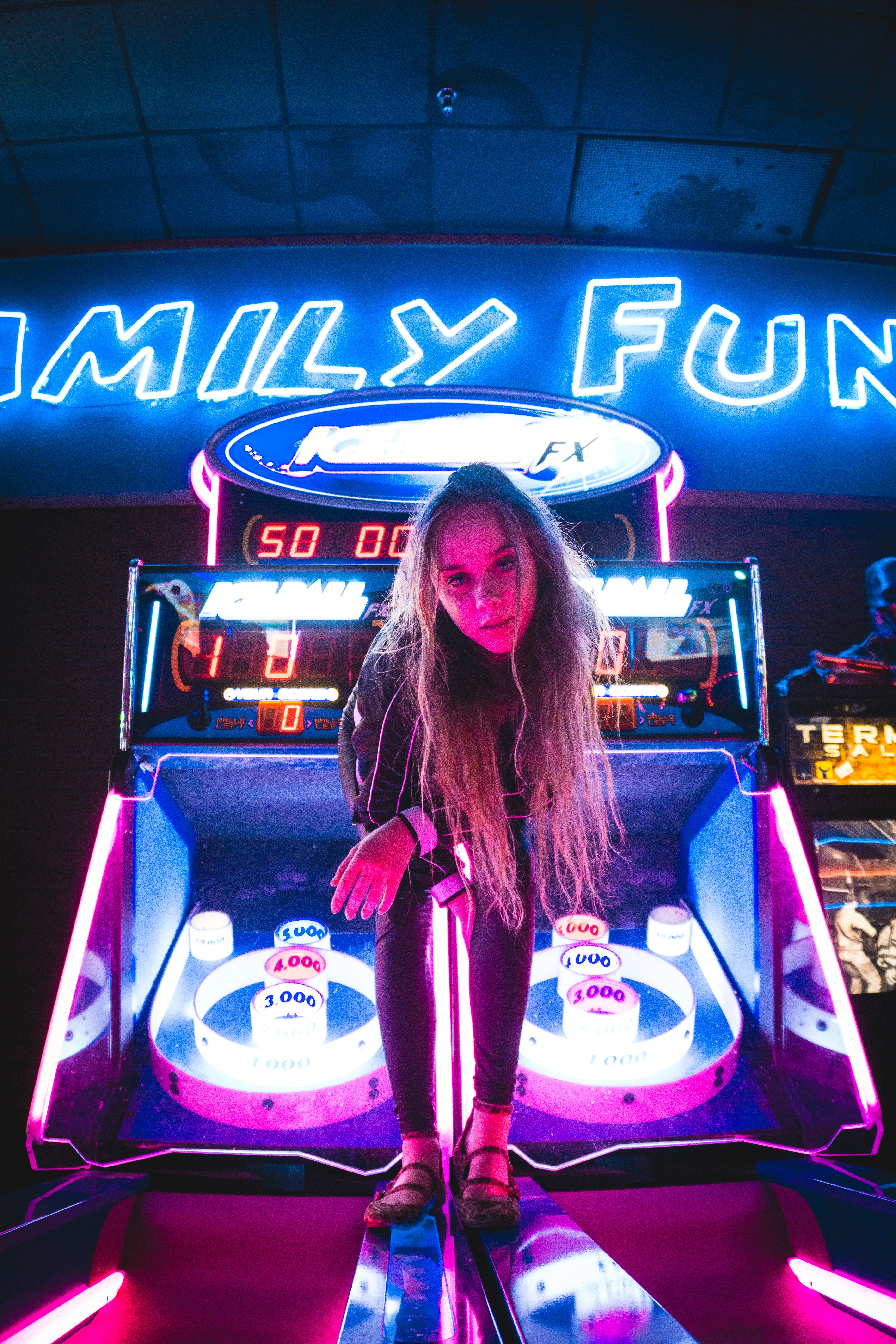 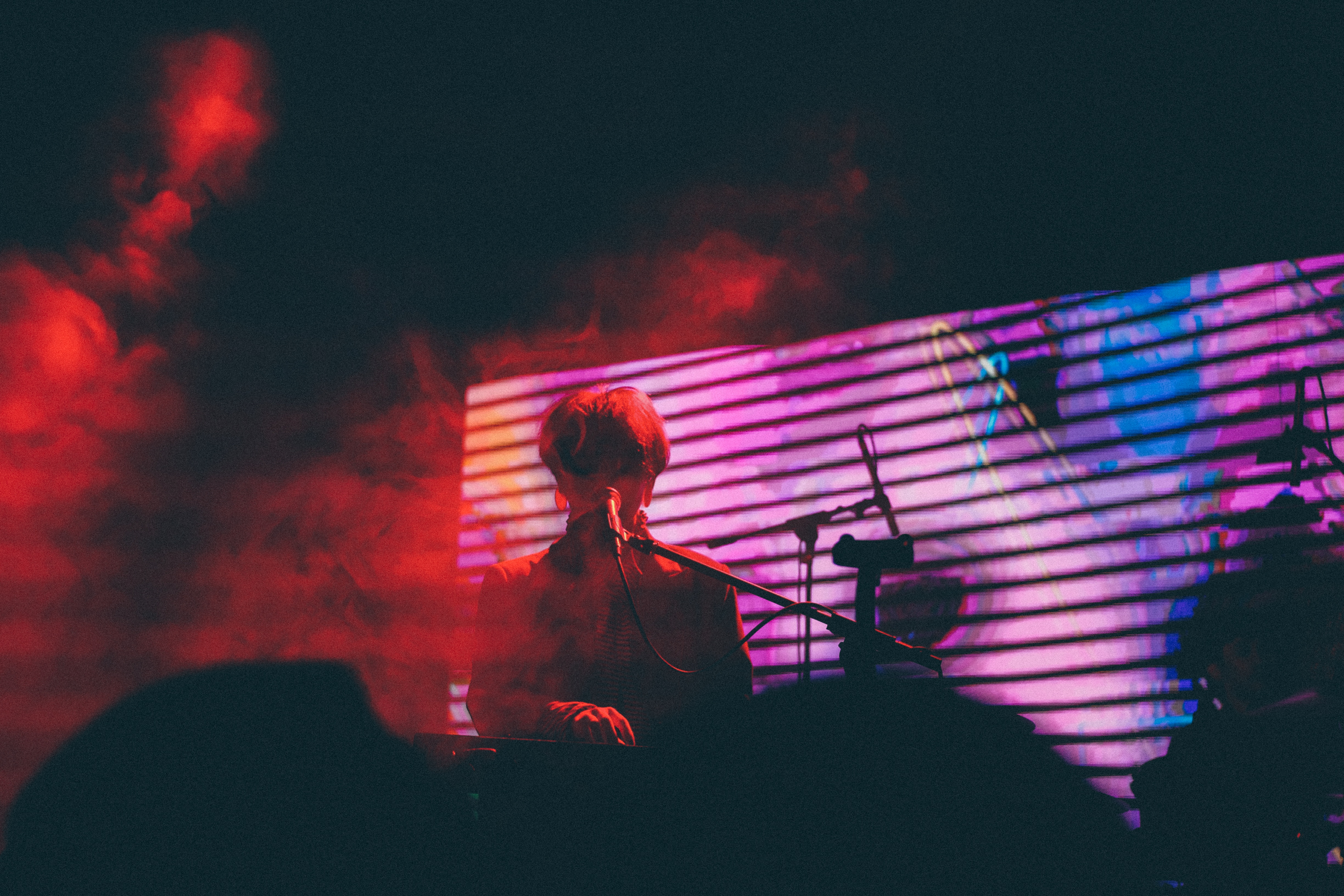 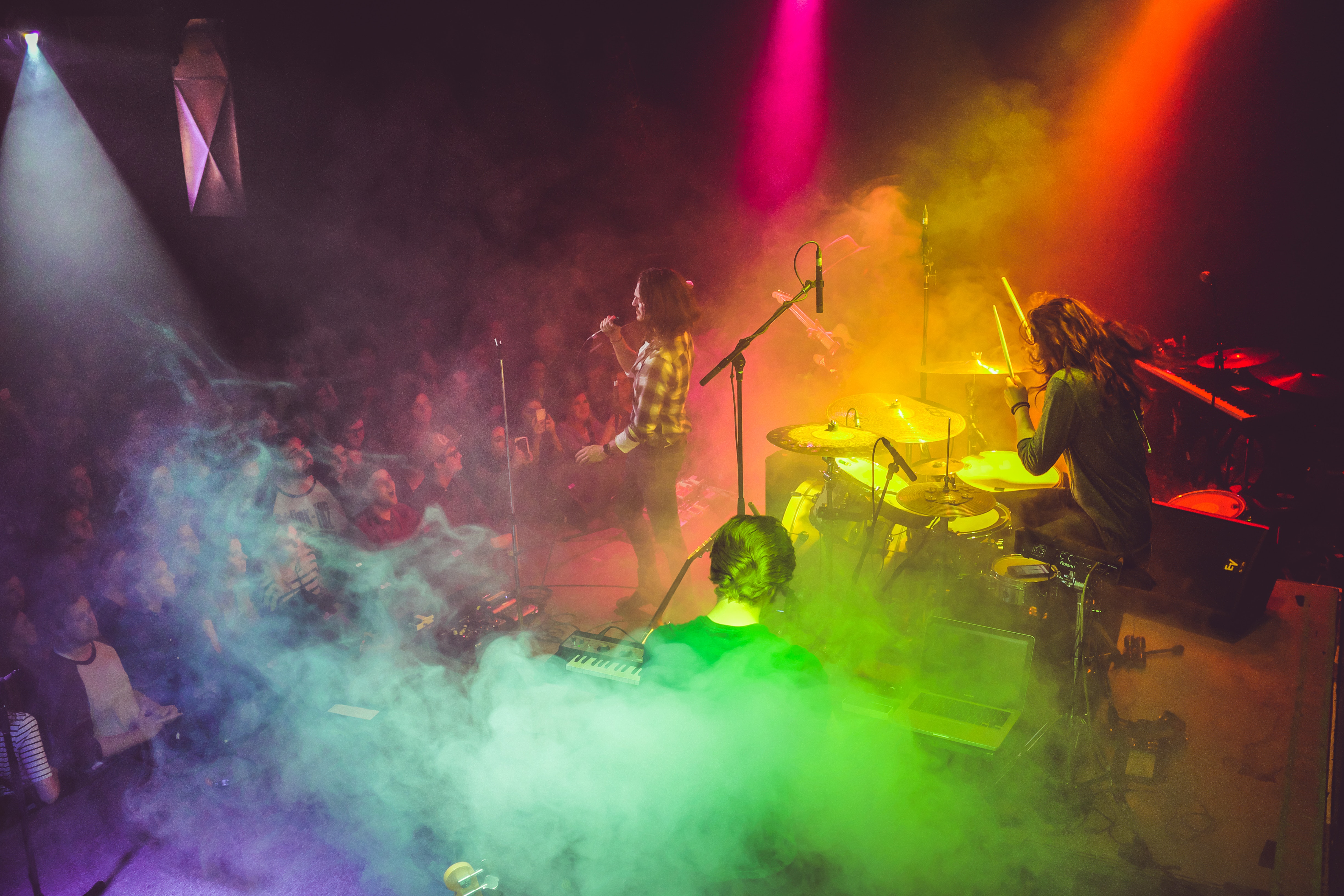 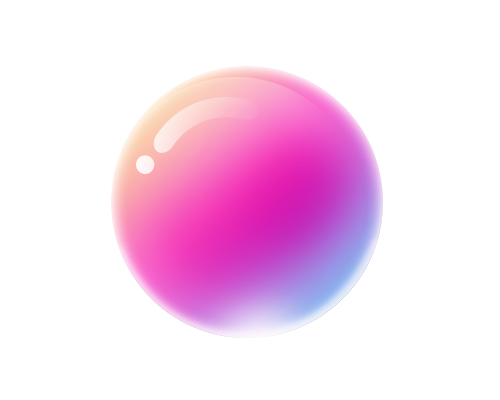 Please replace the text content, click to add the relevant title text, modify the text content, you can also directly copy your content to this.
Please replace the text content, click to add the relevant title text, modify the text content, you can also directly copy your content to this.
FASHION
FASHION
FASHION
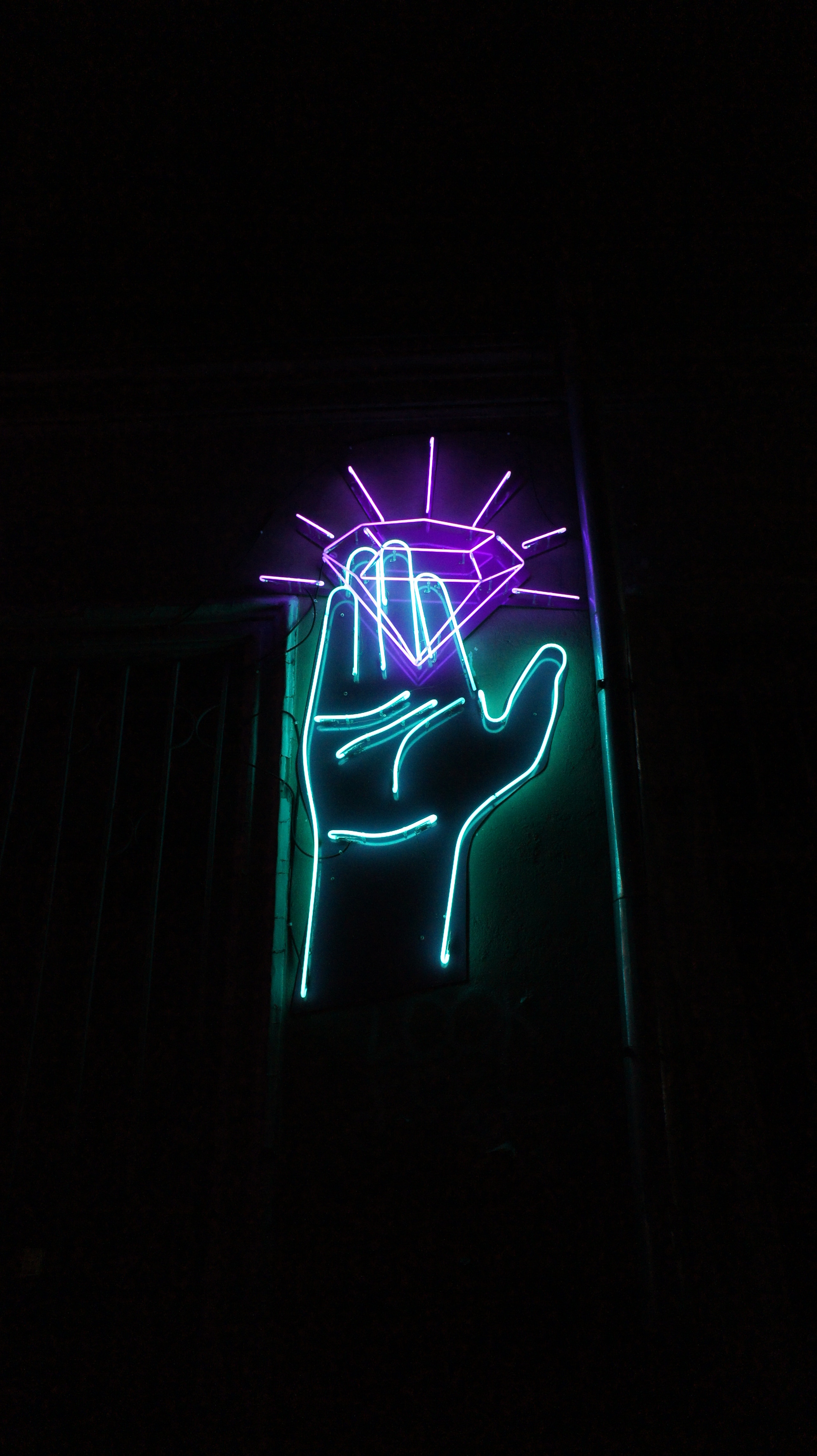 Please replace the text content, click to add the relevant title text, modify the text content, you can also directly copy your content to this.
Please replace the text content, click to add the relevant title text, modify the text content, you can also directly copy your content to this. Please replace the text content, click to add the relevant title text, modify the text content, you can also directly copy your content to this.
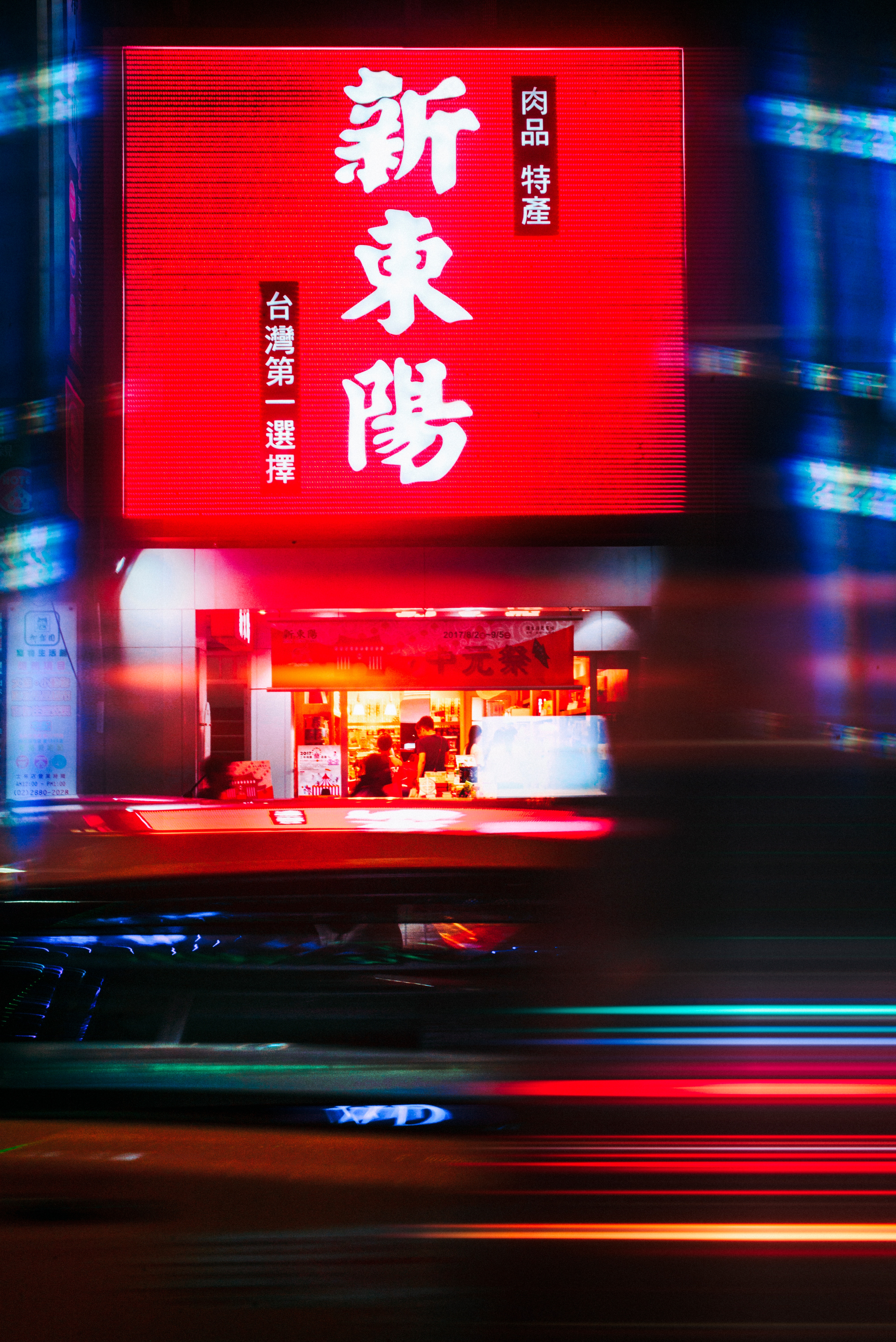 3
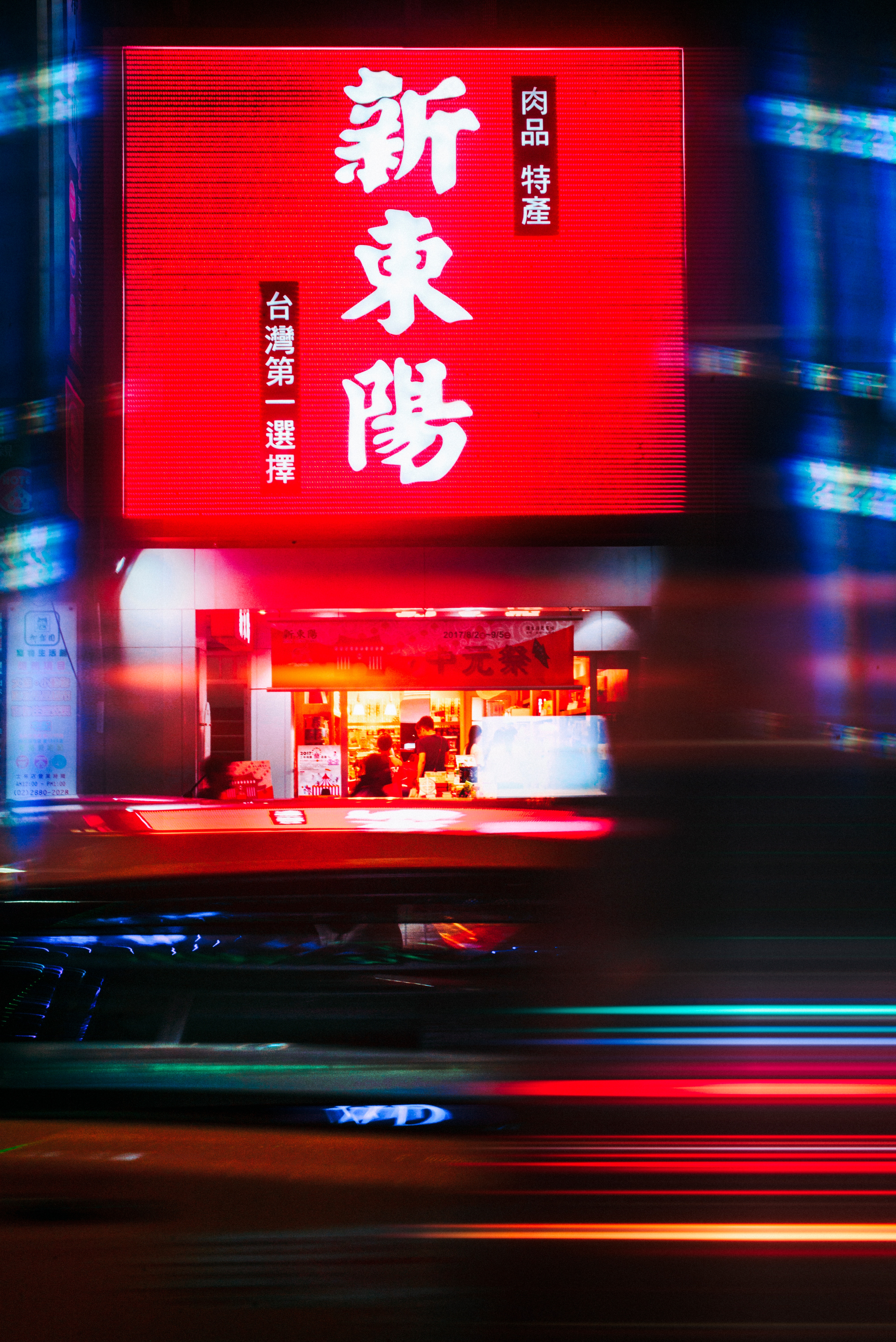 Enter the title
FASHION
FASHION
FASHION
Please replace the text content, click to add the relevant title text, modify the text content, you can also directly copy your content to this.
Please replace the text content, click to add the relevant title text, modify the text content, you can also directly copy your content to this. Please replace the text content, click to add the relevant title text, modify the text content, you can also directly copy your content to this.
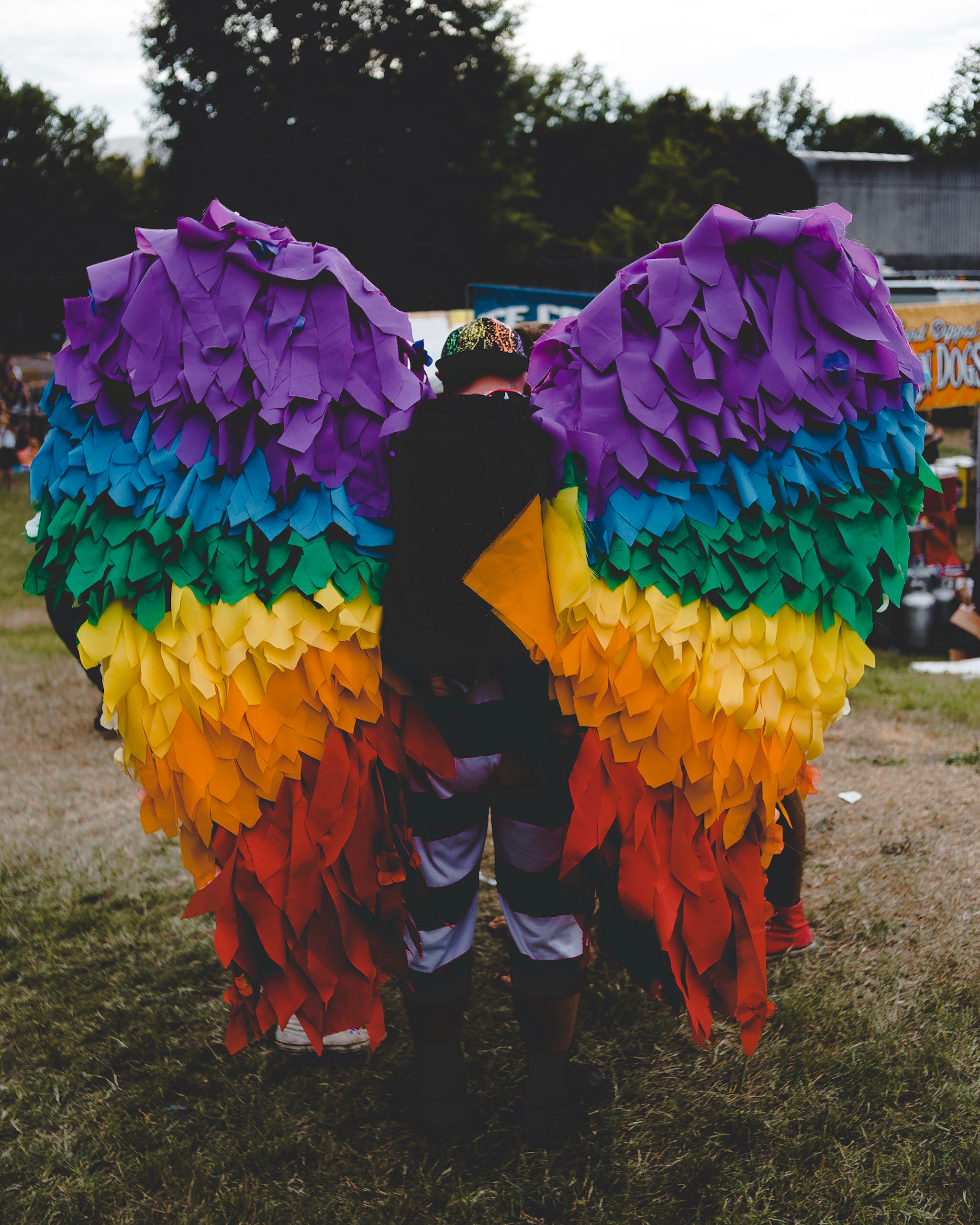 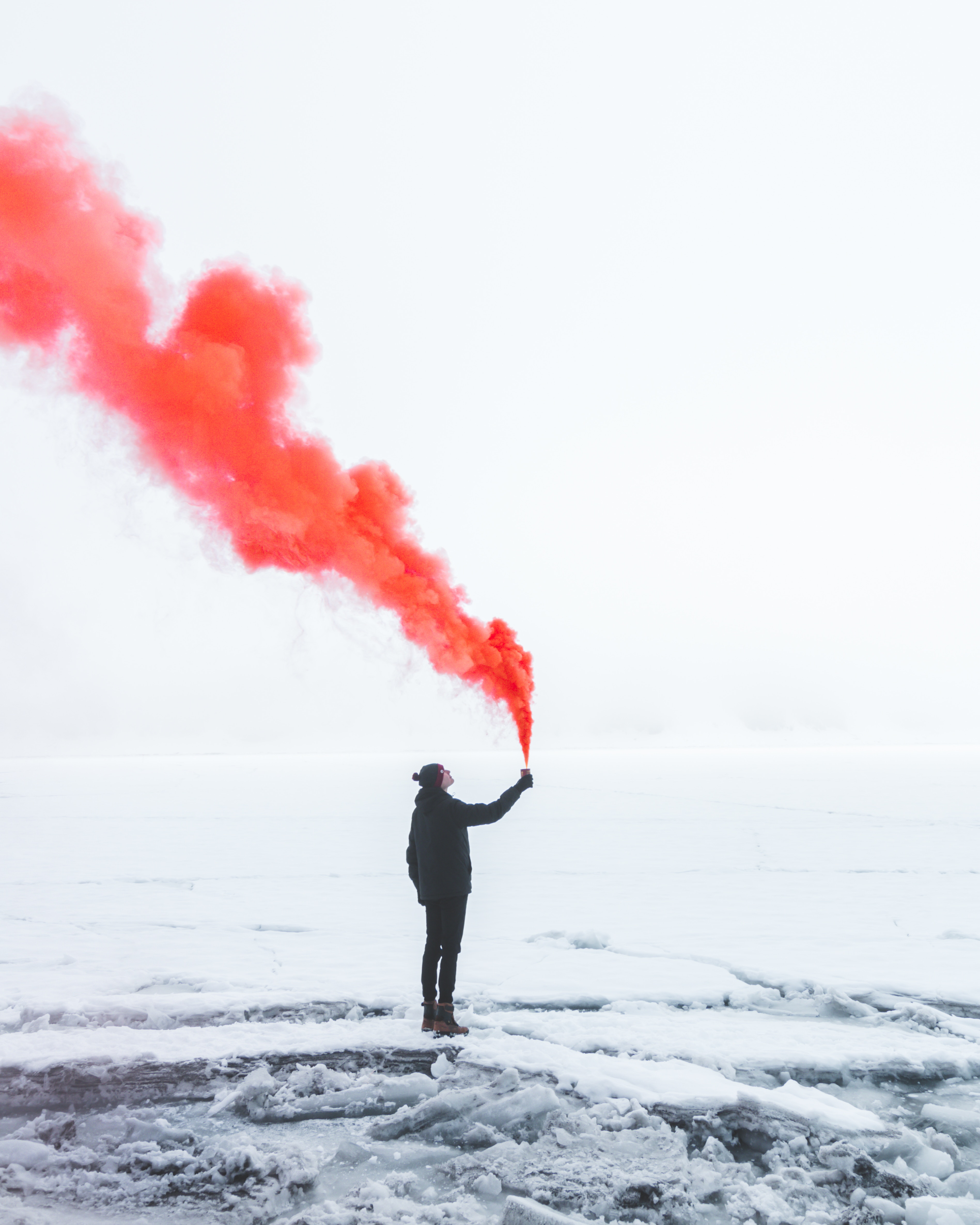 Please replace the text content, click to add the relevant title text, modify the text content, you can also directly copy your content to this.
Please replace the text content, click to add the relevant title text, modify the text content, you can also directly copy your content to this.
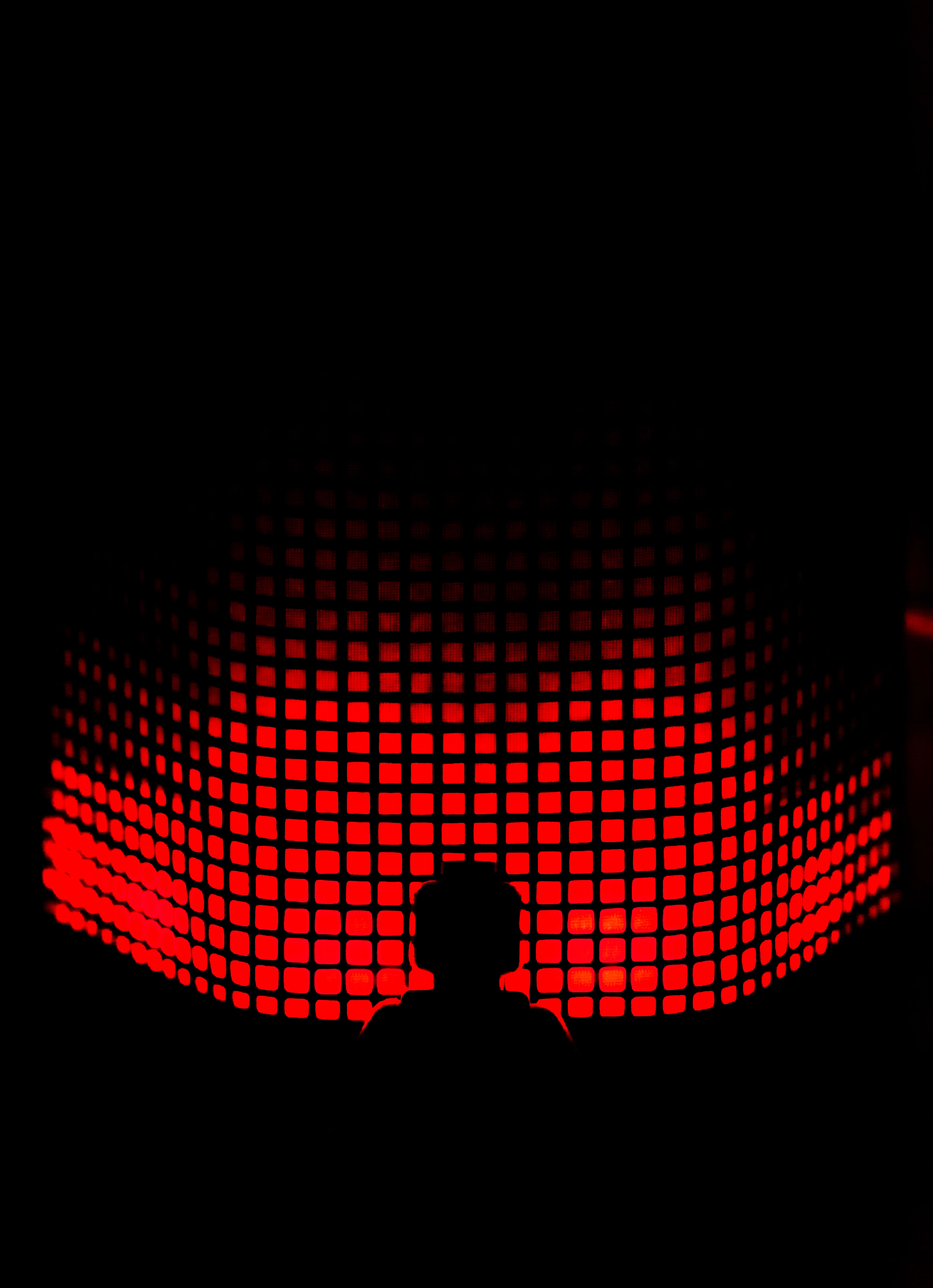 Please replace the text content, click to add the relevant title text, modify the text content, you can also directly copy your content to this.
Please replace the text content, click to add the relevant title text, modify the text content, you can also directly copy your content to this. Please replace the text content, click to add the relevant title text, modify the text content, you can also directly copy your content to this.
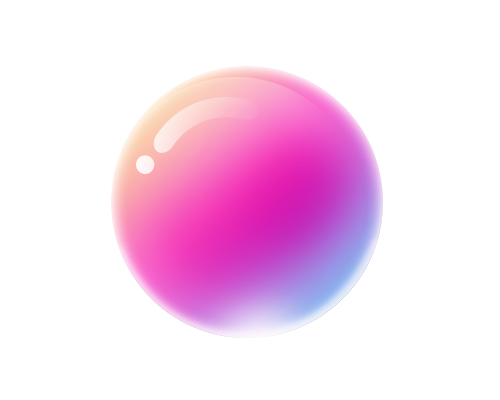 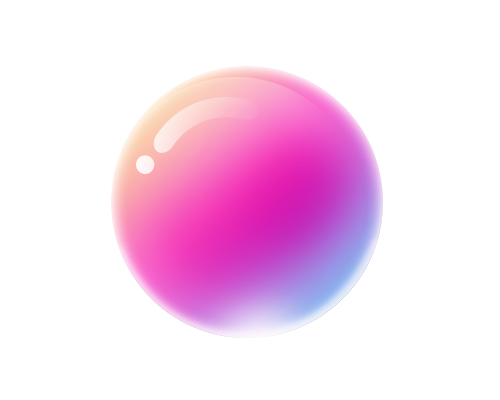 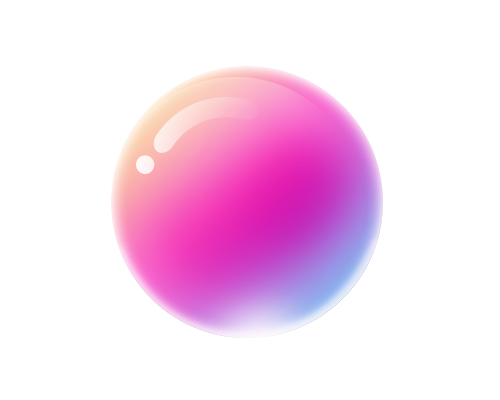 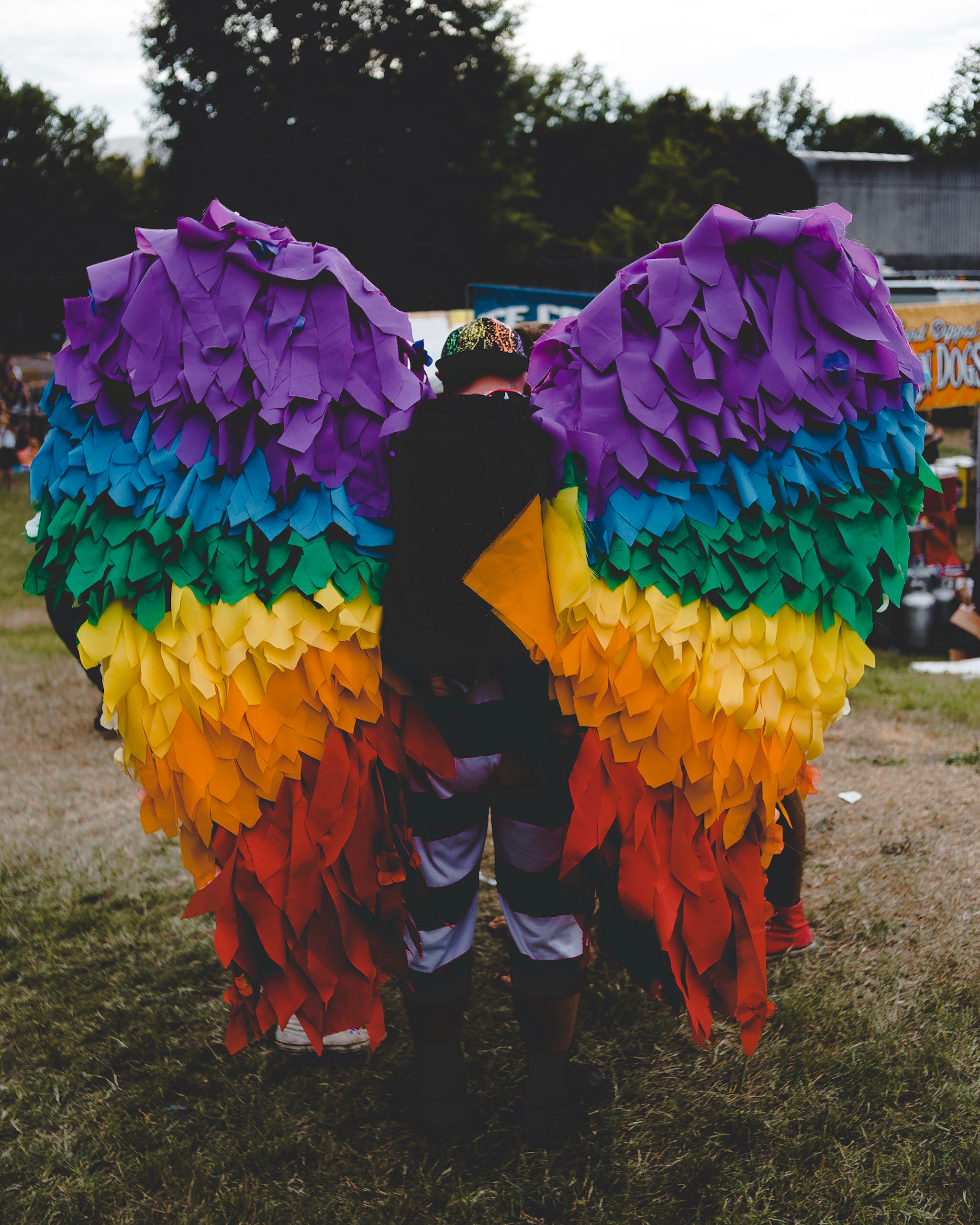 Please replace the text content, click to add the relevant title text, modify the text content, you can also directly copy your content to this.
Please replace the text content, click to add the relevant title text, modify the text content, you can also directly copy your content to this. Please replace the text content, click to add the relevant title text, modify the text content, you can also directly copy your content to this.
FASHION
FASHION
FASHION
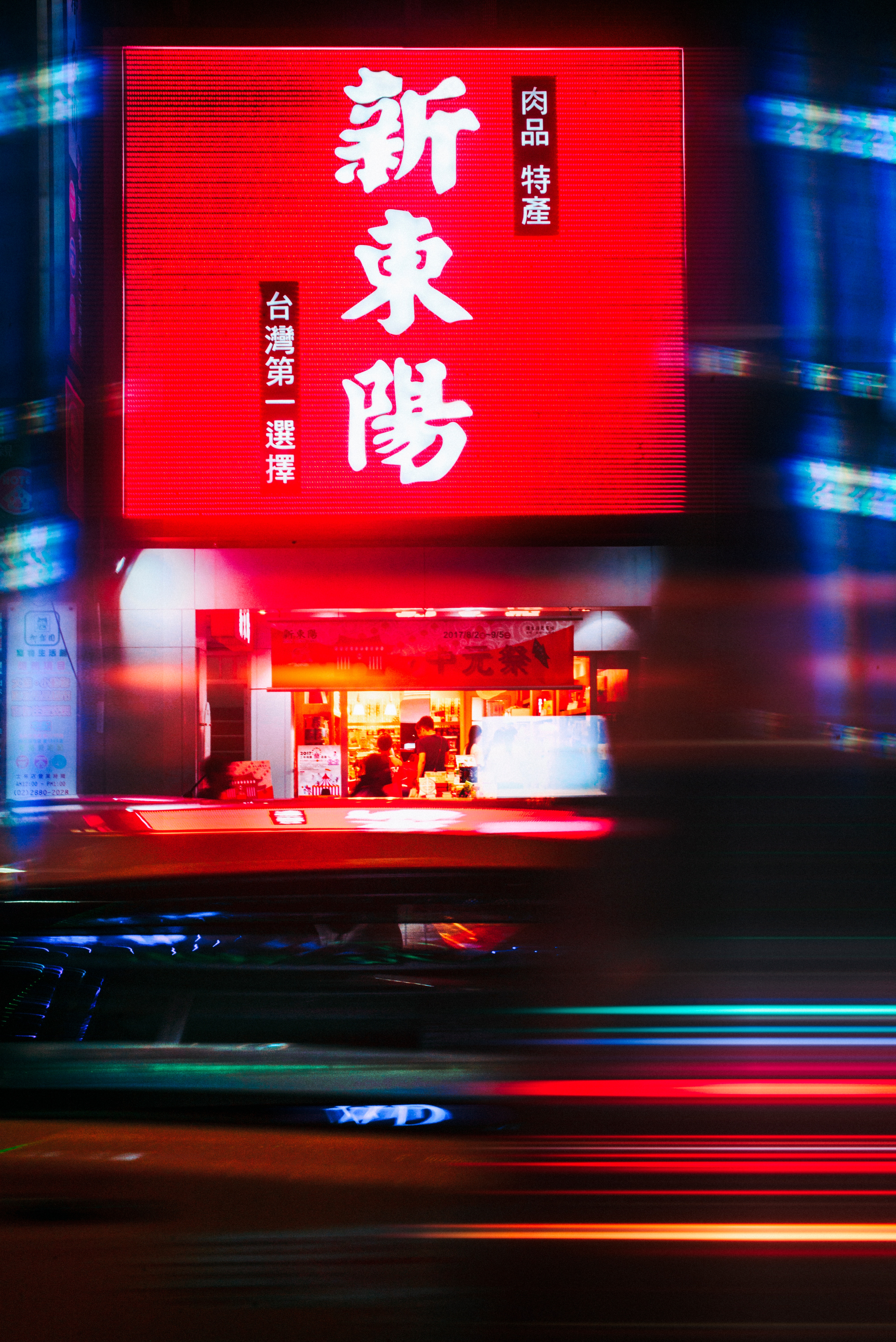 Please replace the text content, click to add the relevant title text, modify the text content, you can also directly copy your content to this.
Please replace the text content, click to add the relevant title text, modify the text content, you can also directly copy your content to this.
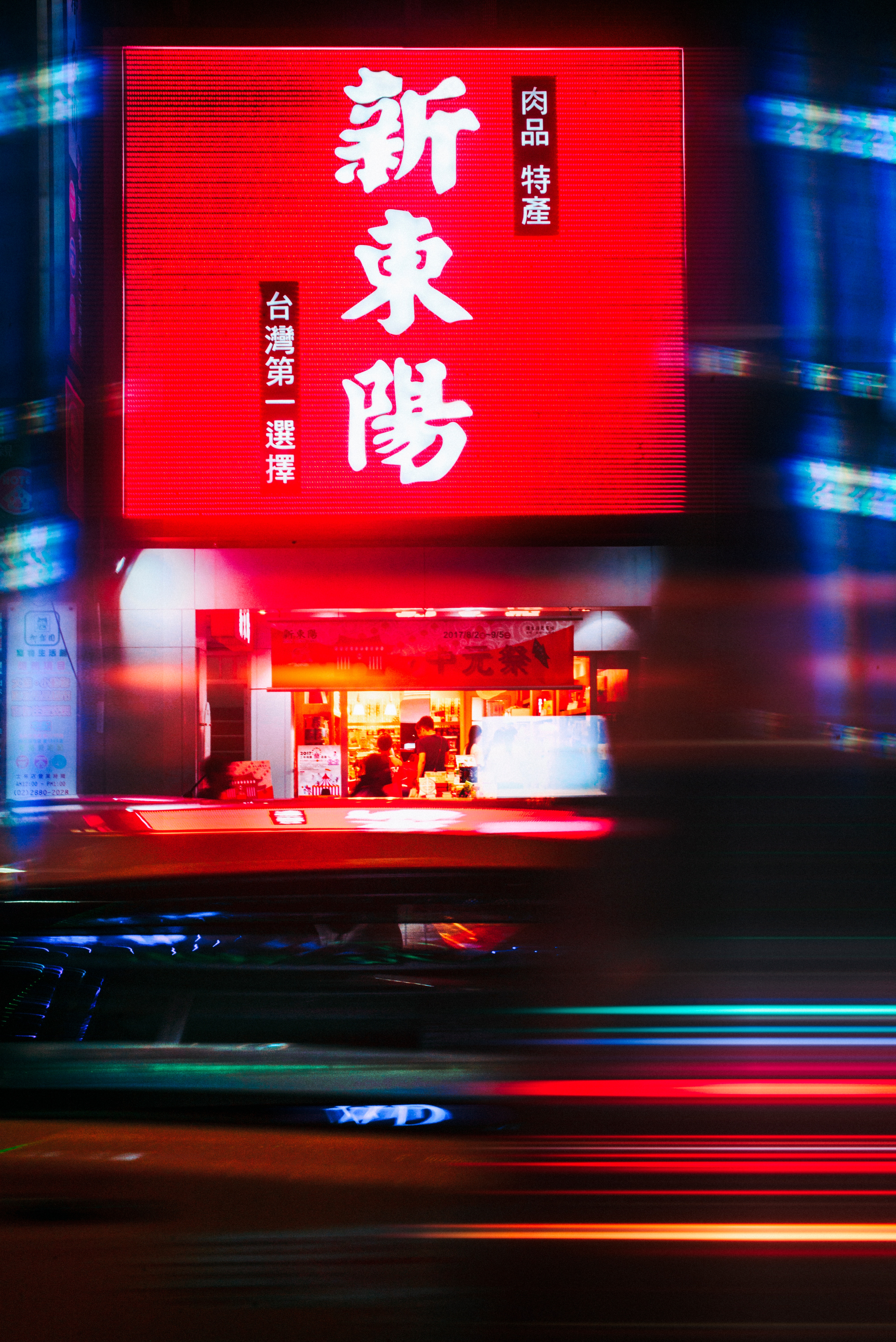 4
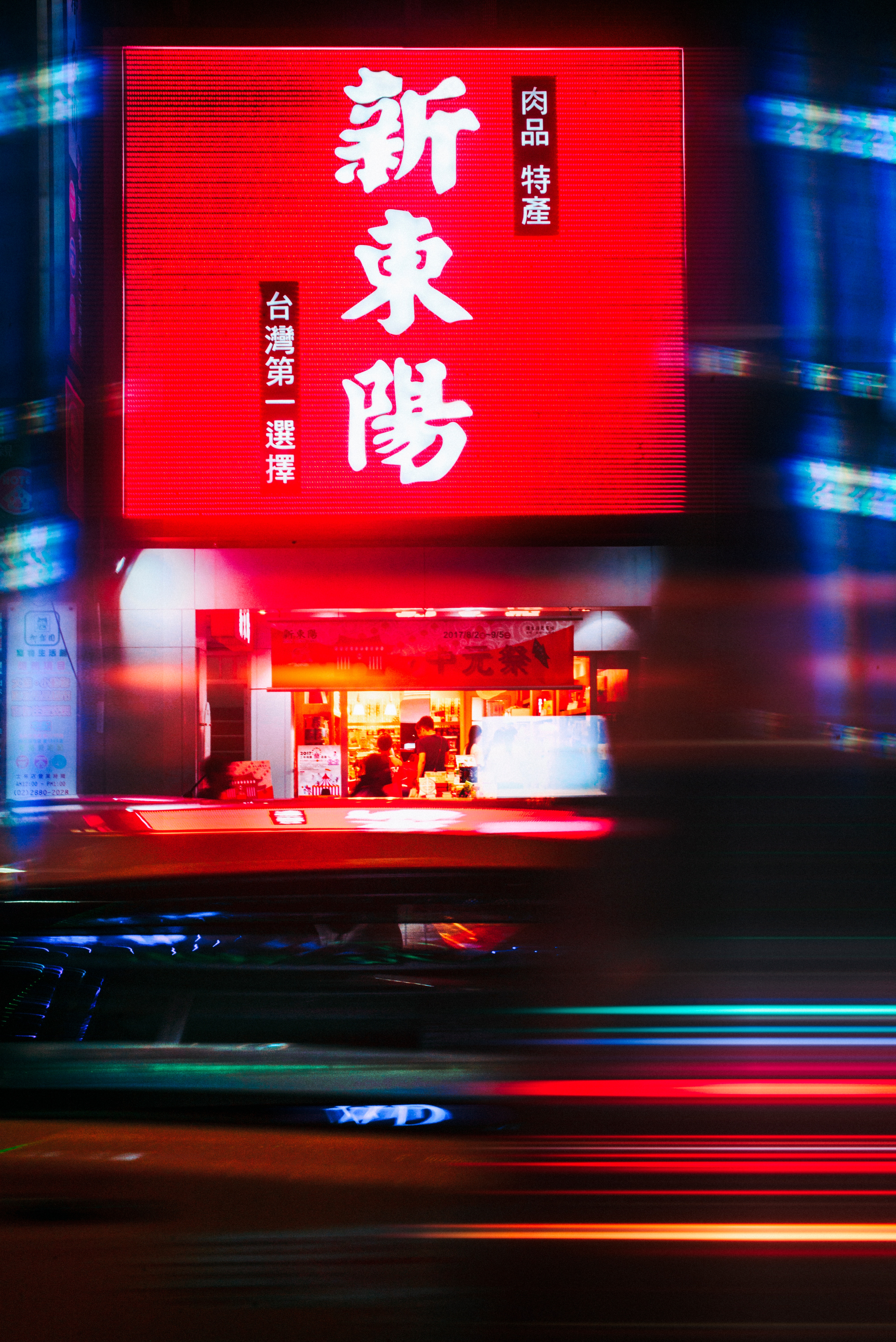 Enter the title
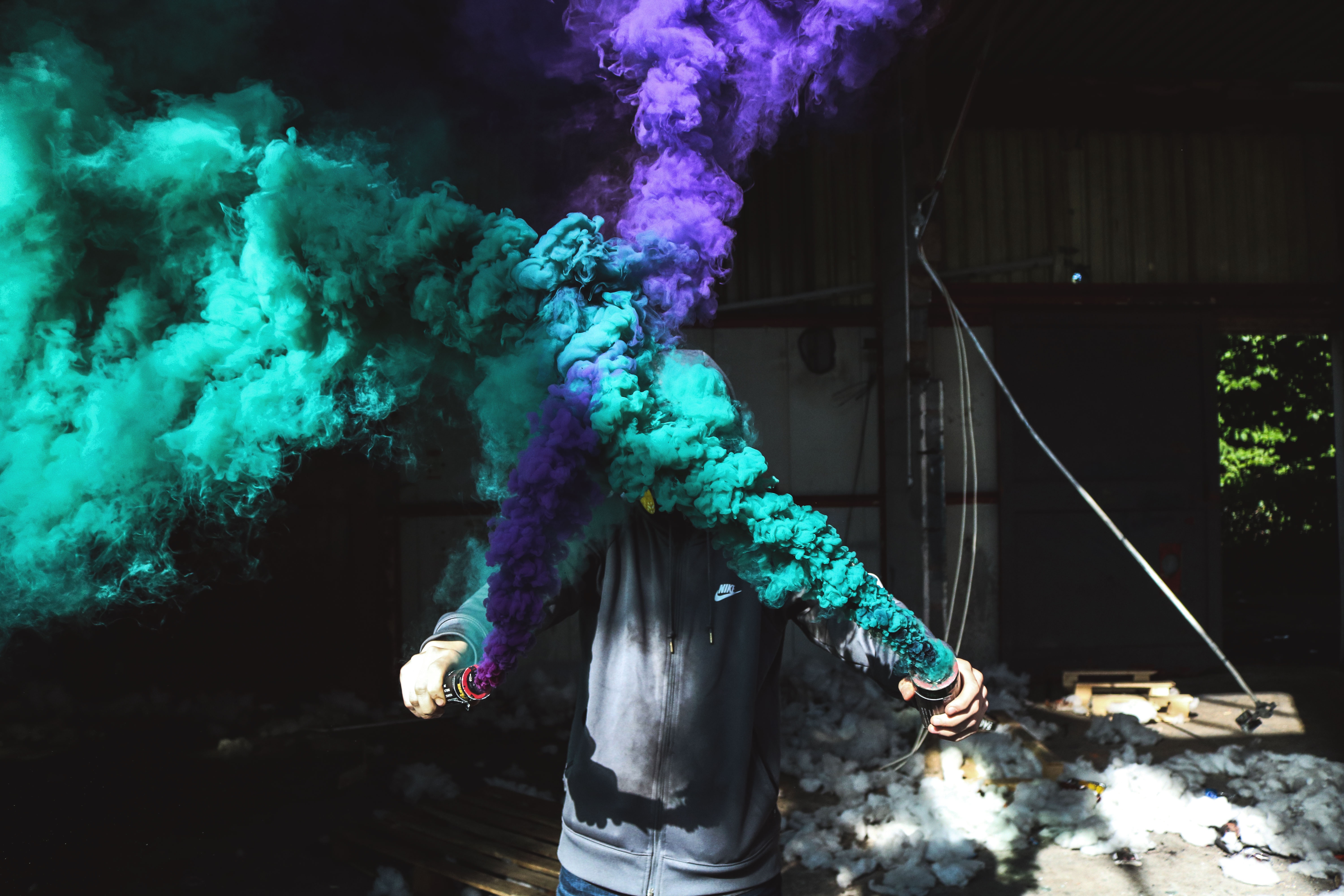 Please replace the text content, click to add the relevant title text, modify the text content, you can also directly copy your content to this.
Please replace the text content, click to add the relevant title text, modify the text content, you can also directly copy your content to this.
50%
Please replace the text content, click to add the relevant title text, modify the text content, you can also directly copy your content to this.
Please replace the text content, click to add the relevant title text, modify the text content, you can also directly copy your content to this. Please replace the text.
Please replace the text content, click to add the relevant title text, modify the text content, you can also directly copy your content to this.
Please replace the text content, click to add the relevant title text, modify the text content, you can also directly copy your content to this. Please replace the text.
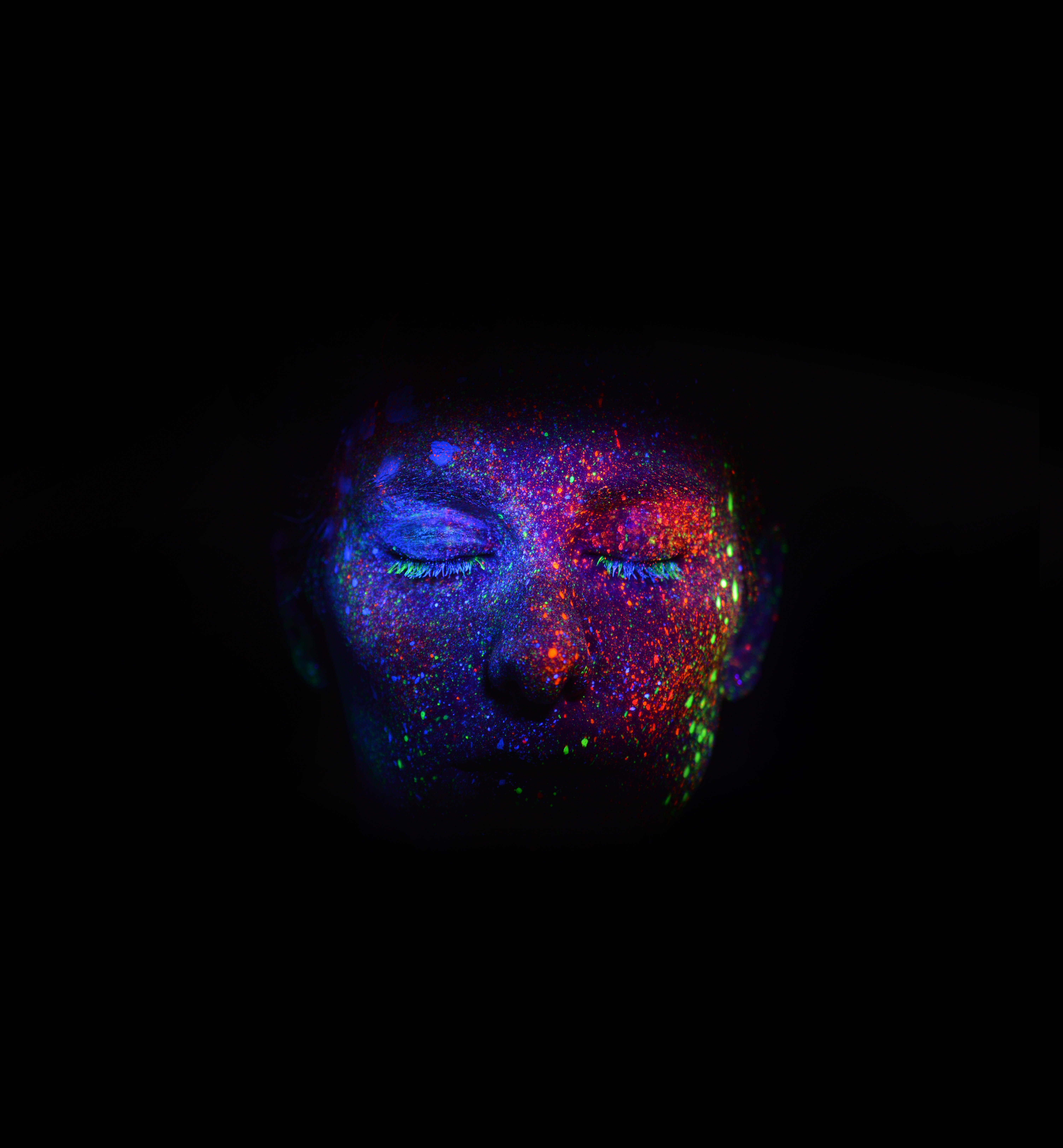 Please replace the text content, click to add the relevant title text, modify the text content, you can also directly copy your content to this.
Please replace the text content, click to add the relevant title text, modify the text content, you can also directly copy your content to this.
03
01
02
Enter the title
Enter the title
Enter the title
Please replace the text content, click to add the relevant title text, modify the text content, you can also directly copy your content to this.
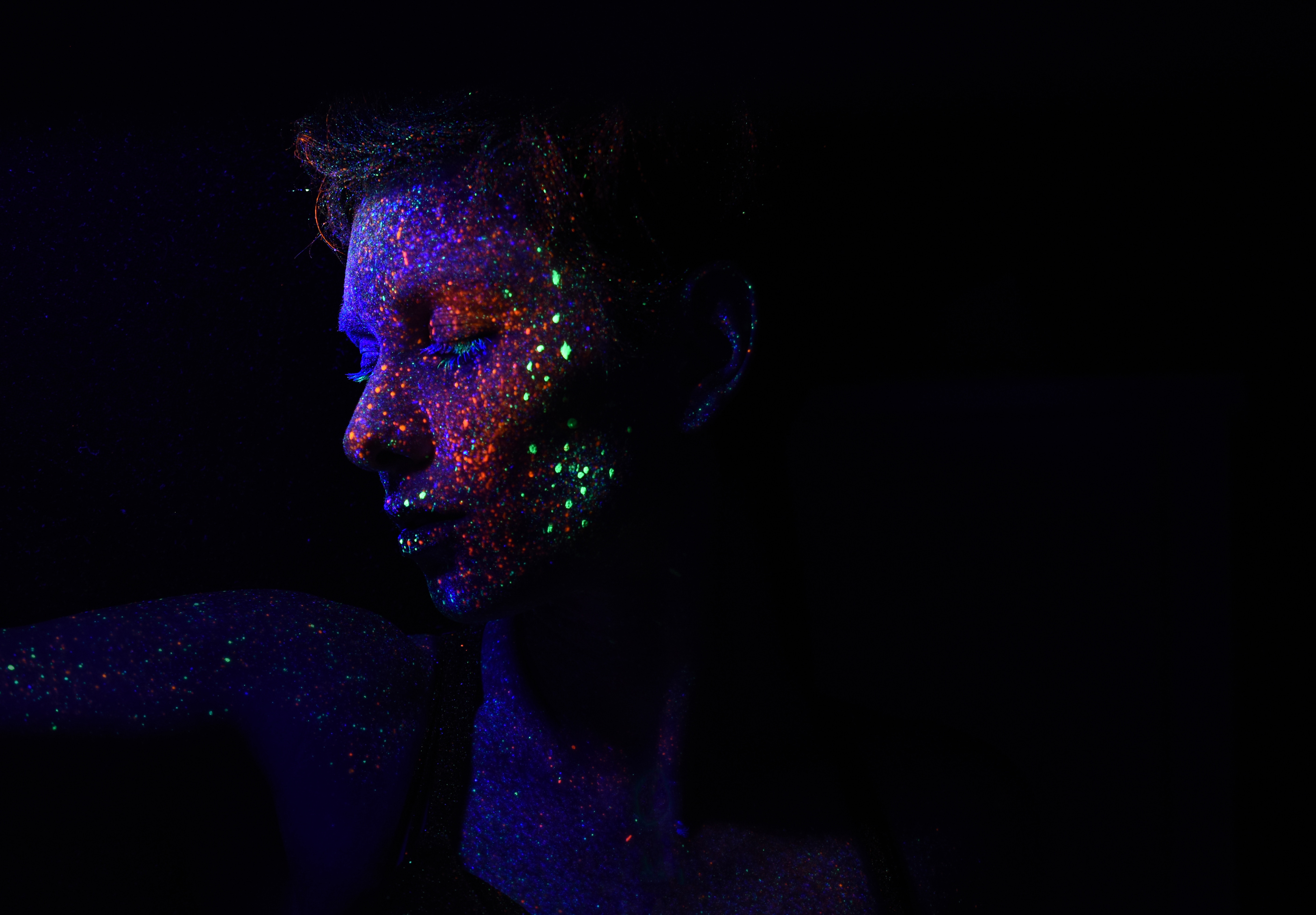 Please replace the text content, click to add the relevant title text, modify the text content, you can also directly copy your content to this.
FASHION
FASHION
FASHION
Please replace the text content, click to add the relevant title text, modify the text content, you can also directly copy your content to this.
Thanks
Thanks
Thanks
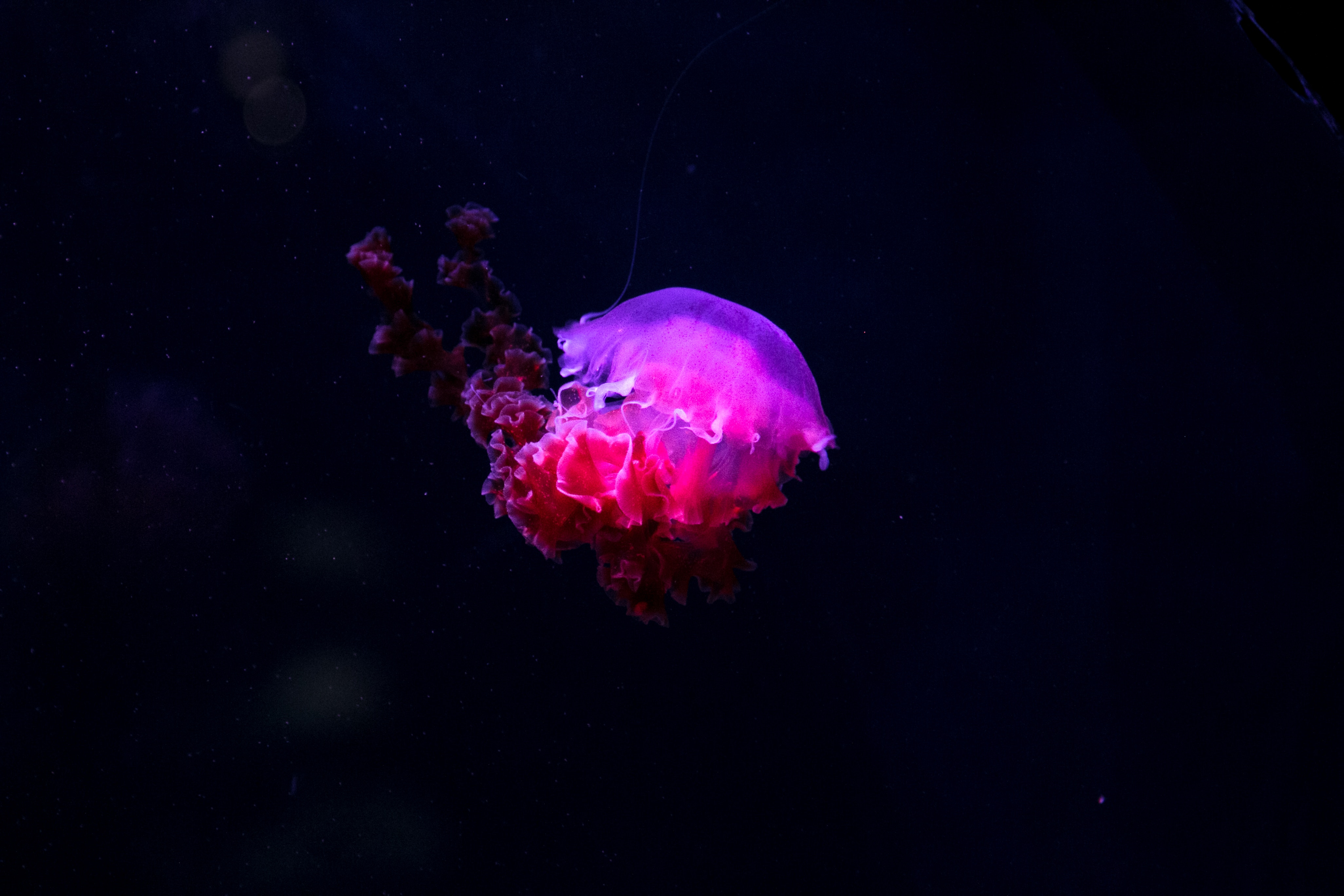 https://www.freeppt7.com
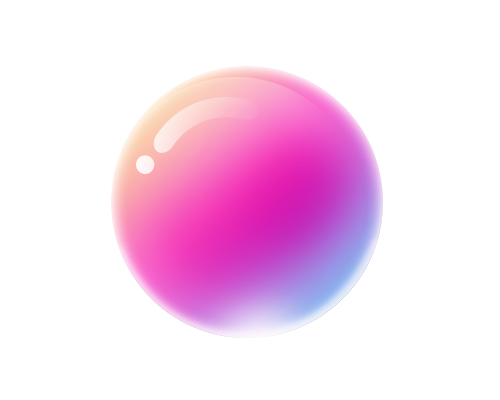 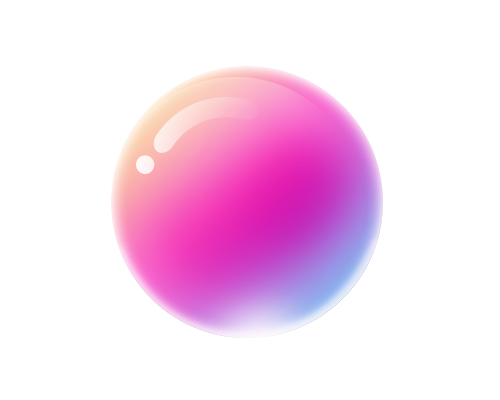